[Speaker Notes: Esta obra foi originalmente desenvolvida pelo CERT.br/NIC.br, com o propósito de promover a conscientização sobre o uso seguro da Internet e baseia-se nos materiais da Cartilha de Segurança para Internet (https://cartilha.cert.br/). 
Esta obra foi licenciada sob a licença Creative Commons Atribuição-NãoComercial-CompartilhaIgual 4.0 Internacional (CC BY-NC-SA 4.0).
O CERT.br/NIC.br concede a Você uma licença de abrangência mundial, sem royalties, não-exclusiva, sujeita aos termos e condições desta Licença, para exercer os direitos sobre a Obra definidos abaixo: 
Reproduzir a Obra, incorporar a Obra em uma ou mais Obras Coletivas e Reproduzir a Obra quando incorporada em Obras Coletivas;
Criar e Reproduzir Obras Derivadas, desde que qualquer Obra Derivada, inclusive qualquer tradução, em qualquer meio, adote razoáveis medidas para claramente indicar, demarcar ou de qualquer maneira identificar que mudanças foram feitas à Obra original. Uma tradução, por exemplo, poderia assinalar que “A Obra original foi traduzida do Inglês para o Português,” ou uma modificação poderia indicar que “A Obra original foi modificada”;
Distribuir e Executar Publicamente a Obra, incluindo as Obras incorporadas em Obras Coletivas; e,
Distribuir e Executar Publicamente Obras Derivadas.
Desde que respeitadas as seguintes condições:
Atribuição — Você deve fazer a atribuição do trabalho, da maneira estabelecida pelo titular originário ou licenciante (mas sem sugerir que este o apoia, ou que subscreve o seu uso do trabalho). No caso deste trabalho, deve incluir a URL para o trabalho original (Fonte – cartilha.cert.br) em todos os slides.
NãoComercial — Você não pode usar esta obra para fins comerciais.
CompartilhaIgual — Se você alterar, transformar ou criar em cima desta obra, você poderá distribuir a obra resultante apenas sob a mesma licença, ou sob uma licença similar à presente.
Aviso — Em todas as reutilizações ou distribuições, você deve deixar claro quais são os termos da licença deste trabalho. A melhor forma de fazê-lo, é colocando um link para a seguinte página:
https://creativecommons.org/licenses/by-nc-sa/4.0/deed.pt_BR
A descrição completa dos termos e condições desta licença está disponível em: 
https://creativecommons.org/licenses/by-nc-sa/4.0/legalcode.pt]
Senhas (1/4)
Servem para autenticar um usuário
asseguram que você é realmente quem diz ser, e
que possui o direito de acessar o recurso em questão
Um dos principais mecanismos de autenticação usados na Internet 
Proteger suas senhas é essencial para se prevenir dos riscos envolvidos no uso da Internet
se usadas isoladamente podem não ser suficientes para garantir a identidade de um usuário
[Speaker Notes: A sua conta de usuário é de conhecimento geral e é o que permite a sua identificação. Ela é, muitas vezes, derivada do seu próprio nome, mas pode ser qualquer sequência de caracteres que permita que você seja identificado unicamente, como o seu endereço de e-mail. Para garantir que ela seja usada apenas por você, e por mais ninguém, é que existem os mecanismos de autenticação.
Uma senha, ou password, serve para autenticar uma conta, ou seja, é usada no processo de verificação da sua identidade, assegurando que você é realmente quem diz ser e que possui o direito de acessar o recurso em questão. É um dos principais mecanismos de autenticação usados na Internet devido, principalmente, à simplicidade que possui.]
Senhas (2/4)
Sua senha pode ser descoberta:
quando usada em:
computadores infectados
computadores invadidos
sites falsos (phishing)
por meio de tentativas de adivinhação
ao ser capturada enquanto trafega na rede
por meio do acesso ao arquivo onde foi armazenada
com o uso de técnicas de engenharia social
pela observação da movimentação:
dos seus dedos no teclado
dos cliques do mouse em teclados virtuais
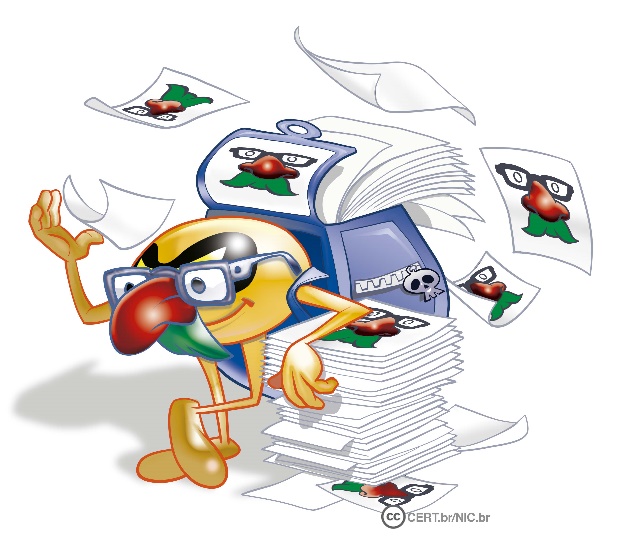 [Speaker Notes: Algumas das formas como a sua senha pode ser descoberta são:
ao ser usada em computadores infectados. Muitos códigos maliciosos, ao infectar um computador, armazenam as teclas digitadas (inclusive senhas), espionam o teclado pela webcam (caso você possua uma e ela esteja apontada para o teclado) e gravam a posição da tela onde o mouse foi clicado;
ao ser usada em sites falsos (phishing). Ao digitar a sua senha em um site falso, achando que está no site verdadeiro, um atacante pode armazená-la e, posteriormente, usá-la para acessar o site verdadeiro e realizar operações em seu nome;
por meio de tentativas de adivinhação;
ao ser capturada enquanto trafega na rede, sem estar criptografada;
por meio do acesso ao arquivo onde a senha foi armazenada, caso ela não tenha sido gravada de forma criptografada;
com o uso de técnicas de engenharia social, como forma a persuadi-lo a entregá-la voluntariamente;
pela observação da movimentação dos seus dedos no teclado ou dos cliques do mouse em teclados virtuais.]
Senhas (3/4)
De posse da sua senha um invasor pode:
acessar a sua conta de correio eletrônico e:
ler e/ou apagar seus e-mails
furtar sua lista de contatos e enviar e-mails em seu nome
enviar mensagens com spam, boatos, phishing e malware
trocar a sua senha
pedir o reenvio de senhas de outras contas
acessar o seu site de comércio eletrônico e:
alterar informações de cadastro
fazer compras em seu nome
verificar informações sobre suas compras anteriores
Senhas (4/4)
De posse da sua senha um invasor pode:
acessar a sua conta bancária e:
verificar o seu extrato e seu saldo bancário
acessar a sua rede social e:
denegrir a sua imagem
explorar a confiança de seus amigos/seguidores 
enviar mensagens em seu nome
alterar as configurações feitas por você
trocar a sua senha
Verificação em duas etapas (1/3)
Também chamada de:
two-factor authentication
aprovação de login
verificação ou autenticação em dois fatores
verificação ou autenticação em dois passos
Recurso opcional oferecido por diversos serviços:
webmail
redes sociais
Internet Banking
armazenamento em nuvem
[Speaker Notes: A verificação ou autenticação em duas etapas (two-factor authentication, também chamada de aprovação de login, verificação ou autenticação em dois fatores ou, ainda, verificação ou autenticação em dois passos) adiciona uma segunda camada de proteção no acesso a uma conta, dificultando que ela seja indevidamente acessada, mesmo com o conhecimento da senha. É um recurso opcional oferecido por diversos serviços de Internet, como webmail, redes sociais, Internet Banking e de armazenamento em nuvem.]
Verificação em duas etapas (2/3)
Ao ser habilitada
permite aumentar a segurança de sua conta
pode ser desabilitada caso não seja mais desejada

Dificulta o acesso indevido de contas de usuário

Para que o acesso ocorra é necessário que o atacante realize com sucesso duas etapas
primeira etapa: senha do usuário
segunda etapa: informações adicionais
[Speaker Notes: A verificação em duas etapas costuma ser uma configuração opcional de segurança e pode ser desativada quando não mais desejada. Ao habilitá-la você estará aumentando a segurança de sua conta e, caso não deseje mais utilizá-la, basta que você a desabilite. 
Na verificação em duas etapas são utilizados dois passos de checagem, ou seja, é feita uma dupla verificação. Adicionando uma segunda etapa de verificação fica mais difícil a invasão de uma conta de usuário. Mesmo que um atacante venha a descobrir uma senha ela, isoladamente, não será suficiente para que ele consiga acessar a conta. O atacante necessitará executar a segunda etapa, o que tornará a invasão mais difícil de ser realizada.]
Verificação em duas etapas (3/3)
Segunda etapa pode envolver:
algo que apenas você sabe
outra senha, perguntas de segurança, número PIN, alguma informação pessoal
algo que apenas você possui
código de verificação, cartão de senhas bancárias, token gerador de senhas, acesso a um determinado computador ou dispositivo móvel
algo que você é
informações biométricas
 impressão digital, palma da mão, rosto, olho
[Speaker Notes: Existem três grupos básicos de mecanismos de autenticação, que se utilizam de: aquilo que você é (informações biométricas, como a sua impressão digital, a palma da sua mão, a sua voz e o seu olho), aquilo que apenas você possui (como seu cartão de senhas bancárias e um token gerador de senhas) e, finalmente, aquilo que apenas você sabe (como perguntas de segurança e suas senhas).
A escolha do mecanismo a ser usado depende de questões como o “valor” da informação que está sendo protegida e o custo de implementação e manutenção da solução. Mecanismos que envolvam biometria, por exemplo, podem necessitar de equipamentos especiais de reconhecimento. Por outro lado, o envio de um código de verificação para um telefone celular, via mensagem de texto, pode ser bem mais simples devido à facilidade de acesso e à popularização destes dispositivos.]
Principais tipos ecuidados a serem tomados
[Speaker Notes: Nos próximos slides são apresentados alguns dos principais tipos de verificações que são feitas na segunda etapa. São apresentados também os principais cuidados que você deve tomar para cada um dos tipos citados.]
Código de verificação (1/2)
Código individual 
criado pelo serviço
enviado de forma que apenas você possa recebê-lo
e-mail
chamada de voz
mensagem SMS para o telefone cadastrado
pode ser gerado por um aplicativo autenticador instalado em seu dispositivo móvel
[Speaker Notes: Código de verificação é um código individual criado pelo serviço e enviado de forma que apenas você possa recebê-lo, por exemplo por e-mail, chamada de voz ou mensagem de texto (SMS) para o telefone celular que você cadastrou. Também pode ser gerado por um aplicativo autenticador, instalado em seu dispositivo móvel.]
Código de verificação (2/2)
Cuidados a serem tomados:
mantenha atualizados seus dados para recebimento
números de telefones celulares alternativos podem ser cadastrados, caso o seu principal não esteja disponível 
tenha certeza de estar de posse de seu telefone celular, caso tenha configurado:
o envio via SMS
o uso do aplicativo autenticador 
aplicativo autenticador deve ser usado em casos onde não é possível receber mensagens SMS 
se você estiver viajando ou em área sem cobertura de celular 
tarifas de recebimento de SMS podem ser aplicadas por sua operadora
Código de verificação específico
Código gerado para aplicativos que não suportam a verificação em duas etapas

Cuidados a serem tomados:
caso perca o acesso ao seu dispositivo móvel:
revogue os códigos específicos gerados para os acessos realizados por meio dele
Token gerador de senhas (1/2)
Chave eletrônica
Tipo de dispositivo eletrônico que gera códigos usados na verificação da sua identidade
Cada código é válido por um determinado período
geralmente alguns segundos
após esse tempo um novo código é gerado 
código pode ser gerado automaticamente ou necessitar que você clique em um botão para ativá-lo
[Speaker Notes: Token gerador de senhas, também chamado de chave eletrônica, é um tipo de dispositivo eletrônico que gera códigos usados na verificação da sua identidade. Cada código é válido por um determinado período, geralmente alguns segundos, e após esse tempo um novo código é gerado. O código pode ser gerado automaticamente ou necessitar que você clique em um botão para ativá-lo.]
Token gerador de senhas (2/2)
Cuidados a serem tomados:
guarde seu token em um local seguro
nunca informe o código mostrado no token por e-mail ou telefone 
caso perca seu token ou ele seja furtado:
avise imediatamente o responsável pelo serviço no qual ele é usado
Cartão de segurança
Cartão com diversos códigos numerados e que são solicitados quando você acessa a sua conta
Cuidados a serem tomados:
guarde seu cartão em um local seguro
nunca forneça os códigos do cartão por e-mail ou telefone
forneça apenas uma posição do seu cartão a cada acesso 
verifique se o número de identificação do cartão apresentado pelo serviço corresponde ao que está no seu cartão 
caso sejam diferentes entre em contato com o serviço 
desconfie caso, em um mesmo acesso, seja solicitada mais de uma posição do cartão
Dispositivo confiável
Computador ou dispositivo móvel usado para acessar suas contas
No primeiro acesso:
pode ser necessário inserir um código de segurança
ele não será necessário nos demais acessos, pois seu dispositivo será “lembrado”, caso você assim o configure 
Cuidados a serem tomados:
não esqueça de excluir seus dispositivos confiáveis caso eles sejam trocados ou você perca o acesso a eles 
pode ser necessário habilitar a opção de cookies em seu navegador web para que seu dispositivo seja memorizado
[Speaker Notes: Dispositivo confiável é um computador ou dispositivo móvel que você frequentemente usa para acessar suas contas. Pode ser necessário inserir um código de segurança no primeiro acesso. Ele não será́ necessário nos demais, pois seu dispositivo será “lembrado”, caso você assim o configure.]
Lista de códigos reserva/backup
Lista de códigos que devem ser usados de forma sequencial e uma única vez

Cuidados a serem tomados:
anote ou imprima a lista e a mantenha em um local seguro 
não a armazene em seu dispositivo confiável pois ela poderá vir a ser acessada por atacantes
caso não esteja criptografada 
caso perca a lista ou desconfie que alguém a acessou você deve gerá-la novamente ou revogá-la
anulando assim a anterior
Chave de recuperação
Número gerado pelo serviço quando você ativa a verificação em duas etapas 
Permite que você acesse o serviço mesmo que perca sua senha ou seus dispositivos confiáveis 
Cuidados a serem tomados:
anote ou imprima a chave e a mantenha em um local seguro 
não a deixe anotada em seu dispositivo confiável pois ela poderá vir a ser acessada por atacantes
caso não esteja criptografada 
caso perca ou desconfie que alguém acessou a sua chave você deve gerá-la novamente 
substituindo assim a anterior
Outros cuidados
[Speaker Notes: São apresentados alguns cuidados adicionais que você deve ter para aumentar a segurança de suas contas de acesso.]
Dados pessoais
Mantenha seu cadastro atualizado
dados pessoais podem ser solicitados aleatoriamente para checar a sua identidade 
seu endereço de correspondência pode ser usado para o envio de tokens e cartões de segurança 
dados pessoais e perguntas de segurança podem ser solicitados
caso você desabilite a verificação em duas etapas
[Speaker Notes: Ao usar perguntas de segurança para facilitar a recuperação de senhas, evite escolher questões cujas respostas possam ser facilmente adivinhadas, como o nome do seu cachorro ou da sua mãe. Procure criar suas próprias perguntas e, de preferência, com respostas falsas. 
Exemplo: caso você tenha medo de altura, pode criar a pergunta “Qual seu esporte favorito?” e colocar como resposta “paraquedismo” ou “alpinismo”.]